AVENIDA CAVALHADA
Mega Painel Digital de 9,00 x 3,00m localizado na Av. Cavalhada x Rotatória entre a Av. Nonoai e Av. Dr. Campos Velho.Região de alto fluxo em zona nobre de Porto Alegre.

Terceira Perimetral – Principal avenida de ligação entre Zona Sul e a Zona Norte.
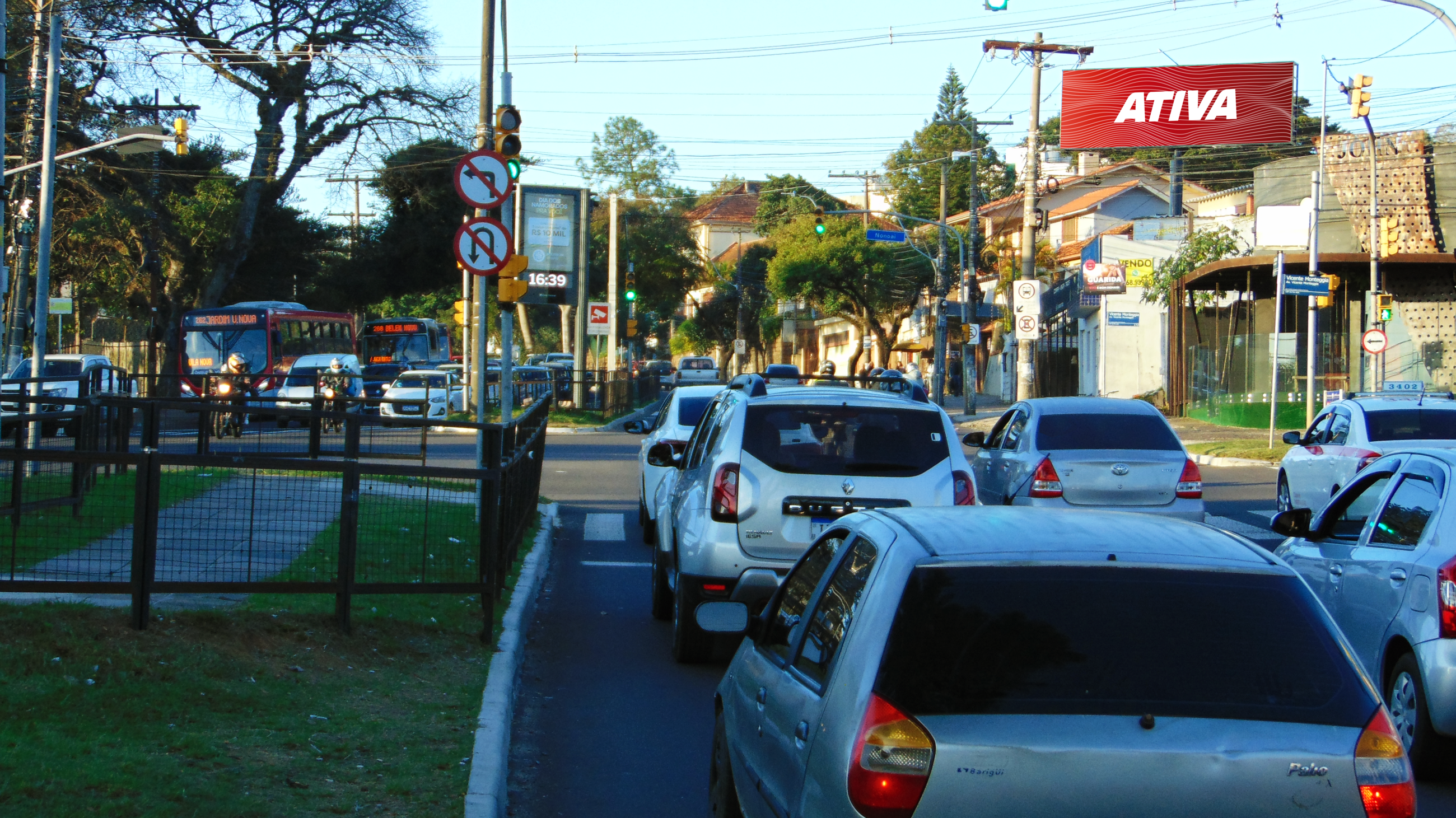 601.948
IMPACTOS MENSAIS*
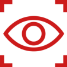 262.452
AUDIÊNCIA MENSAL*
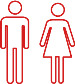 COBERTURA
Rota para o  Barra Shopping Sul, Pontal Shopping e Boubon  Shopping Teresópolis. 
Alta concentração de comércios e serviços.
* Fonte: Monitoramento EveryWhere janeiro/2021